Welcome to MS Language ArtsCurriculum Night2018-2019
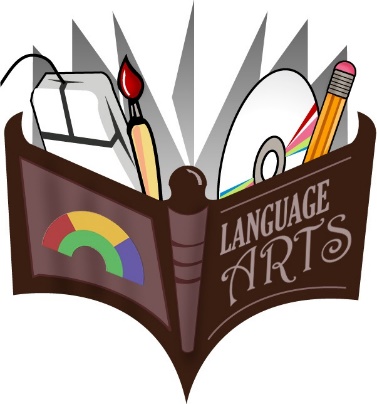 Mrs. Smith
http://ssmith1226.weebly.com
ssmith@popejohnxxiii.org 
http://saintjohnxxiii.org
Mrs. Smith
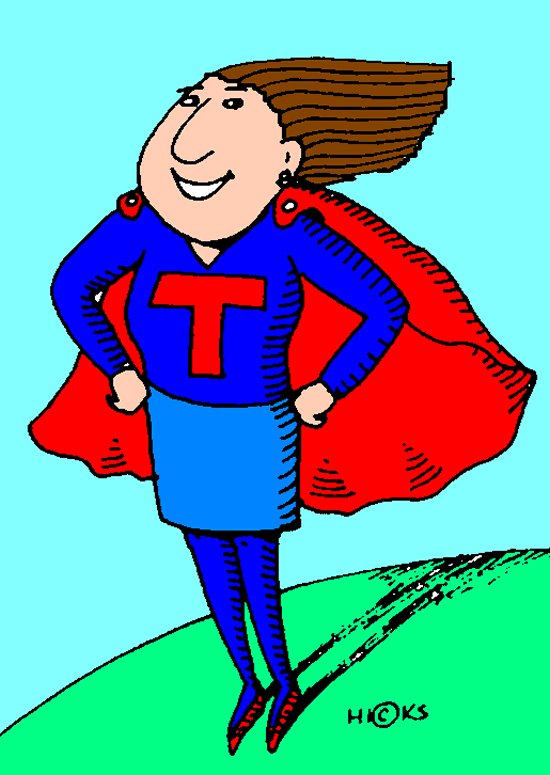 Who am I?
Family
Education
BS in Education Western Connecticut State University
Middle School Endorsement with English Concentration
Catechist Certified
Experience 
Middle School Language Arts - Massachusetts
Grades 9 & 10 High School English - Massachusetts
Grade 4 St. John XXIII
Grade 7 & 8 Social Studies St. John XXIII
Middle School Language Arts – St. John XXIII
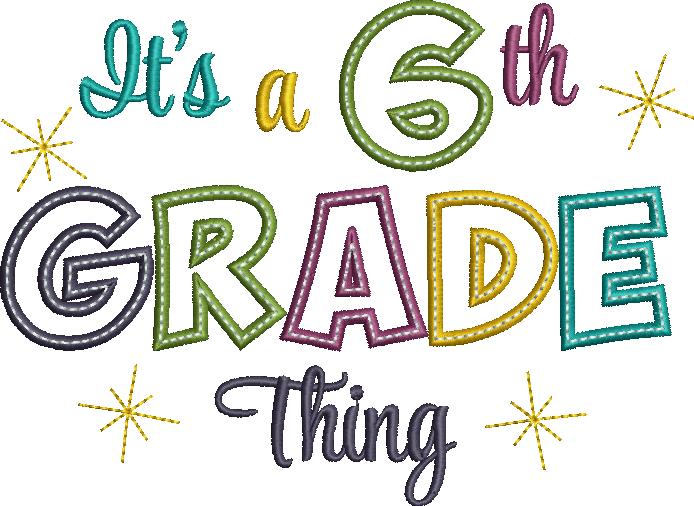 Grade 6 Curriculum
Programs
Grade 6: 
The Writing Process & Six Traits of Writing – 
Explore 4 styles of Writing – Narrative, Informative, Argument, & Descriptive
Focus on solid paragraph essay, in preparation for 7th grade three-paragraph essay.
60 minute class broken up into 3 sections of approx. 20 minutes each of grammar, writing, and literature 
Grammar: Grammar, Usage, and Mechanics – Zaner/Bloser
Novels: Liberation of Gabriel King and Holes. Old Yeller will be used as silent reading book to be read in class after completing quizzes or tests and as instructed by teacher.  Occasional pop quizzes.
(All novels on the iPad, no need to purchase)
Grade 7 curriculum
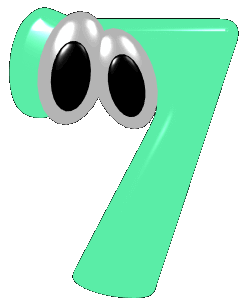 Programs
Grade 7: 

The Writing Process & Six Traits of Writing  - Focus on a three paragraph essay, in preparation for 8th grade writing.
Explore 4 styles of Writing – Narrative, Expository, Persuasive, & Descriptive
60 minute class broken up into 3 sections of approx. 20 minutes each of grammar, writing, and literature 
Easy Grammar – Wanda Phillips for Grade 7
Vocabulary – Oxford/Sadlier Vocabulary Workshop - Units 1-7 (continues in grade 8) to aide in preparing for diagnostic testing at end of 8th grade and into high school.
Novels:  Where the Red Fern Grows and The Outsiders. April Morning will be used as silent reading book to be read in class after completing quizzes or tests and as instructed by teacher.  Occasional pop quizzes.

				 (All novels will be on iPad)
Grade 8 curriculum
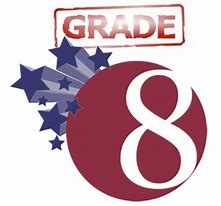 Programs
Grade 8: 
The Writing Process & Six Traits of Writing  - Focus on a five paragraph essay, in preparation for high school English classes.  Seven Deadly Sins + 1 in Writing (used at our Catholic High Schools)
Explore 4 styles of Writing – Narrative, Expository, Persuasive, & Descriptive
60 minute class broken up into 3 sections of approx. 20 minutes each of grammar, writing, and literature & Vocabulary Workshop
Grammar – Daily Grams by Wanda Phillips(Builds on all Grammar Skills)
Novels:  To Kill a Mockingbird & Anne Frank: Diary of a Young Girl – The bulk will be done in class, with some outside reading almost every night, as these are both very long novels
All novels on the iPad
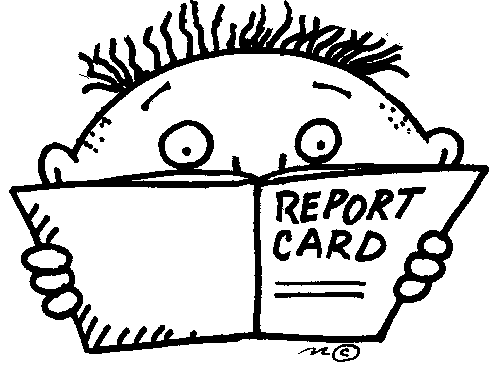 Grading
Weighted Percentage Basis   
Consistent within Middle School Team
Homework: 10%
Classwork: 20%
Quizzes/Small Projects: 30%
Tests/Major Projects: 40%
Midterm Exam 10% - End of 2nd Qtr (December) (Quizzes and tests reduced by 5% each during 2nd & 4th quarter to accommodate for exam percentages)
Final Exam 10% - End of 4th Qtr (May)
Grading
Absent work or Late work:
Missed homework, classwork, quizzes, and tests will be marked in Renweb as “0” until the work is made up.  You will see comments there as well.  Students are allowed two days for every excused absence to make up work.

IF ABSENT, PLEASE BE SURE TO CHECK MY WEBSITE FOR ALL MISSED CLASSWORK AND HOMEWORK.  THIS IS CHANGED AND UPDATED EACH DAY.

Late work will be marked 20% off graded assignment. 
 
It is at the discretion of the teacher whether or not to accept any late work after two weeks, but this will more than likely result in a zero for that assignment in Language Arts, unless there are extenuating circumstances.
Grading
Schoology:
This is where students will find many assignments, both homework and classwork, along with their quizzes and tests.
We will be doing a lot of partnered work in Language Arts, as well as small group work, (in-class group work only).  
Schoology has a calendar that will show some assignments, but please rely on my website for up-to-date classwork and homework.  Updated daily between 3:30-4:30.
IT IS THE RESPONSIBILITY OF THE STUDENT TO CHECK WEBSITE TO SEE, “What did I miss?” 
Notability
The work space
Showbie
The turn it in place (only for assignments that are uploaded as PDFs. Students upload the document into Notability to work on it and then submit the completed work to Showbie.)
All other work that is teacher created but is not a PDF will be completed and submitted in Schoology.
Webpage
More detailed information on classwork and homework
Parent News
How do I view my student’s work?
Schoology:
As a parent, you can request an access code to see your child’s completed work in Language Arts or other subjects in Schoology.  Please email me if you would like parent access to your child’s Language Arts folders in Schoology.
Showbie
You can also request a parent access code for Showbie, where you will find other assignments in Language Arts that your child will complete in Notability and submit to Showbie.
Conferences
Parent/teacher conferences will be November 5-9th. 
Please do not hesitate to contact me if you would like to meet in person any time during the school year.  It is important that we maintain open communication lines as we work together to ensure your child has a successful experience in middle school.

Email: ssmith@saintjohnxxiii.org